ГКОУ « Плоскошская специальная школа – интернат»

«От кареты  до ракеты.»

Подготовила воспитатель: 
Захарова Татьяна Николаевна.
Люди ездили по свету,усадив себя в карету.
В паровые тихоходызабирались пешеходы.                                                       И могли они в пути                                                       на ходу легко сойти.
Первый паровой автомобиль.
Но пришёл двадцатый век-сел в машину человек.Тут пошло такое дело!                                                       В городах затарахтело.                                                   шум моторов, шорох шин-                                                    мчатся тысячи машин.
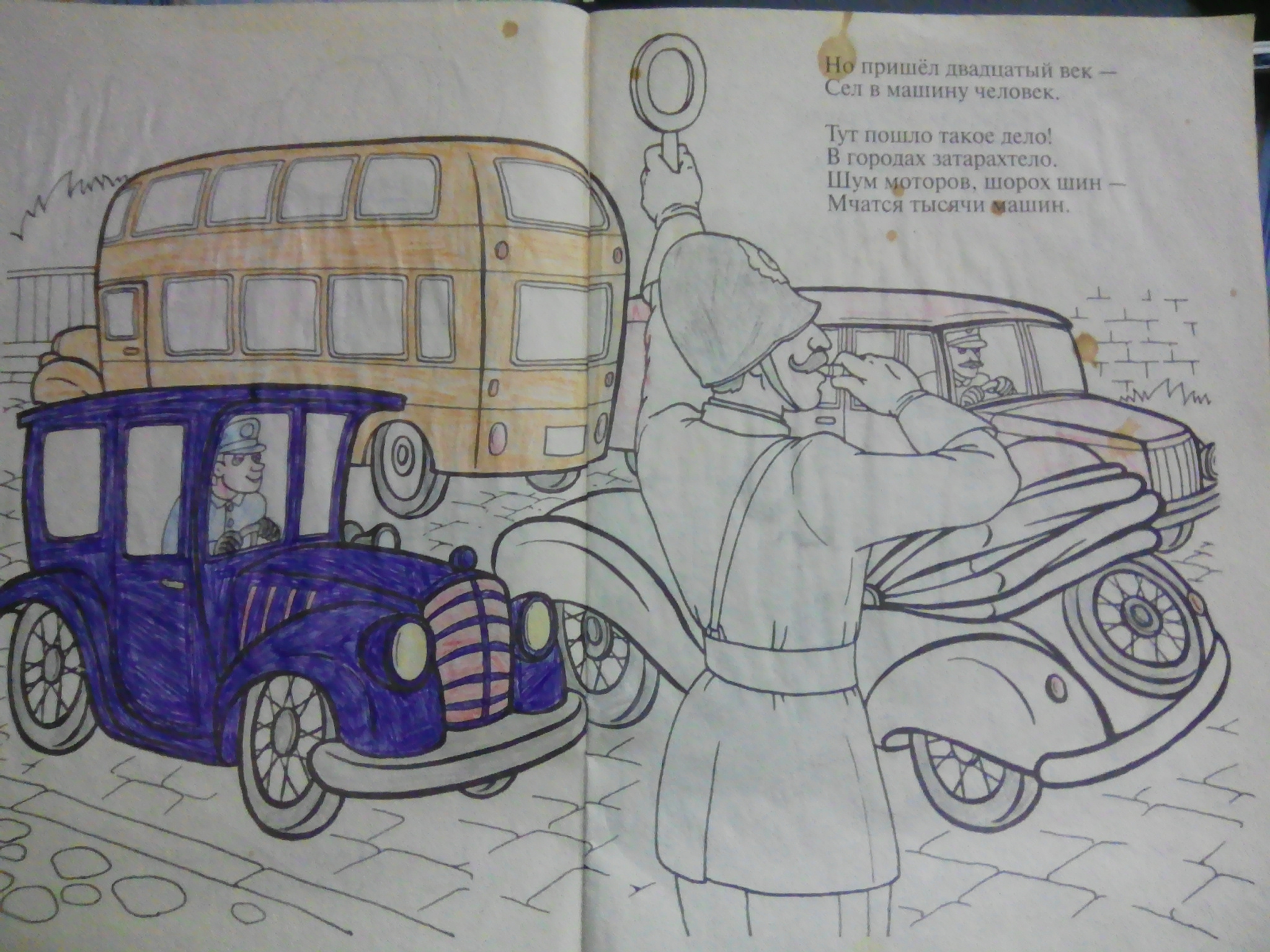 А теперь под стук колёс             не успел двух слов сказать-нас везёт электровоз.                  Смотришь: надо вылезать.
Корабли такими были,                           плыли месяц, плыли год….как игрушечные плыли.                      Появился пароход!
Лишь одним ветрам послушный,         человек умел мечтать,поднимался шар воздушный.               Человек хотел летать!
Миновал за годом год…                       в кресло сел. Завтрак съел.появился самолёт!                                  Что такое? Прилетел!
Ну а это, ну а это –кругосветная ракета!
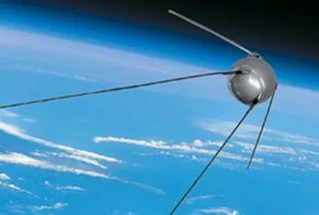 4  Октября 1957 года в 22 ч. 28 мин. был первый запуск  спутника Земли
Спутник имел форму шара диаметром 58 см и весом 83,6 кг. На нем были установлены 2 радиопередатчика, непрерывно излучающие сигналы. Находился на орбите до 4 января 1958 года, совершив 1440 оборотов.
Первая лайка в космосе.
Памятник собаке лайке.
Первые собаки в космосе.
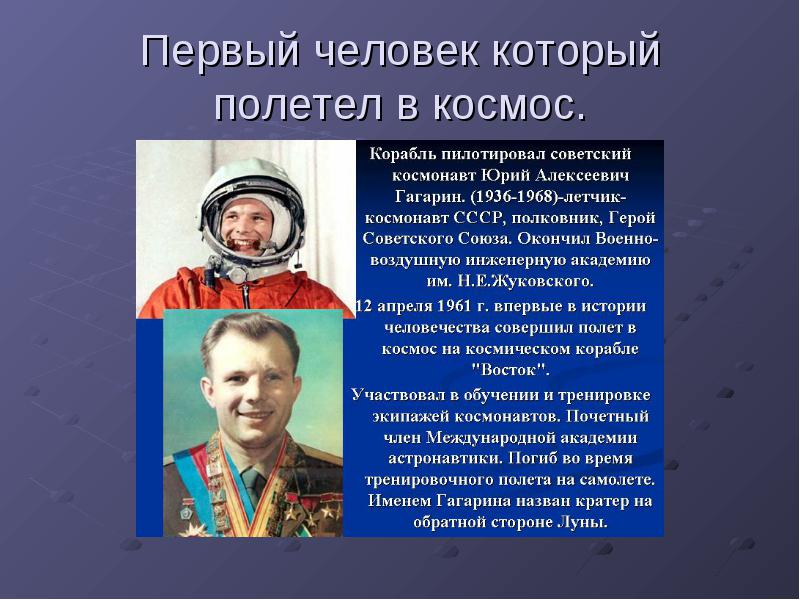 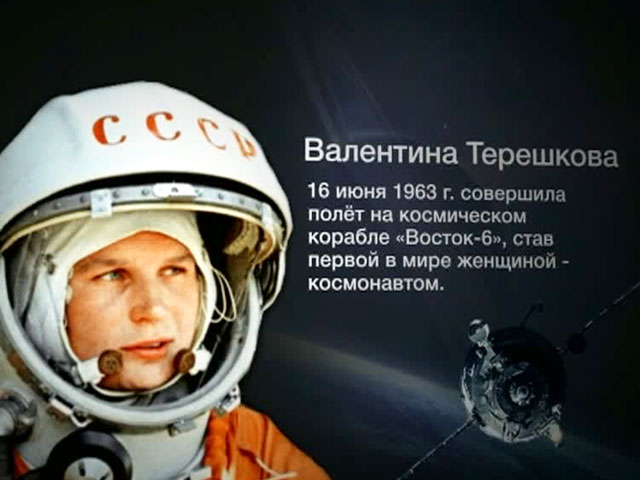 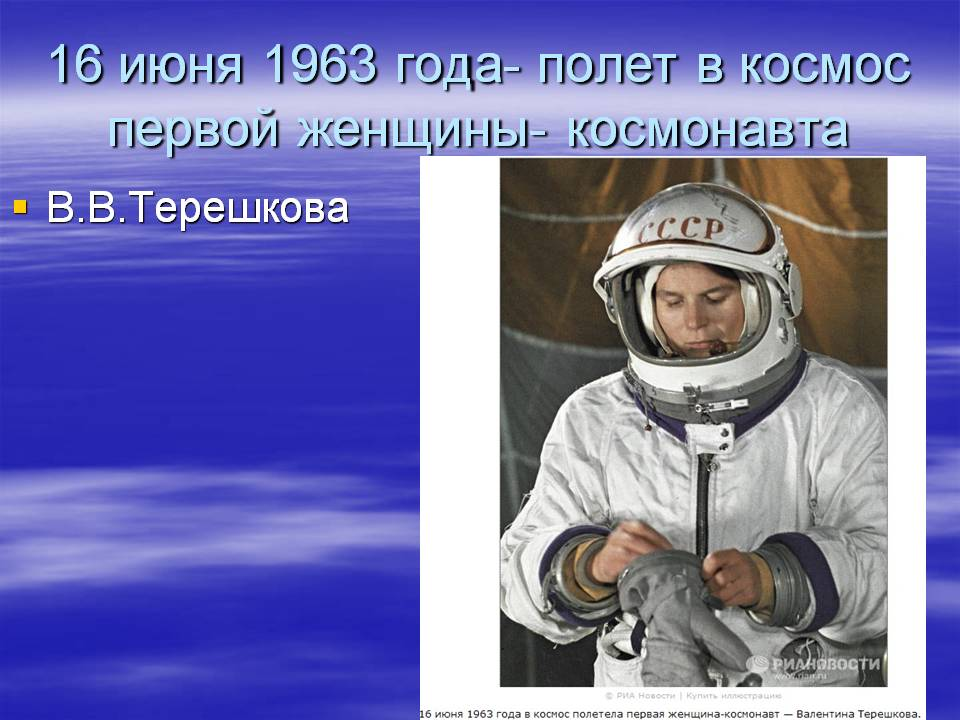 Международный экипаж.
Первый космический турист
Космический аппарат «Союз – 17»
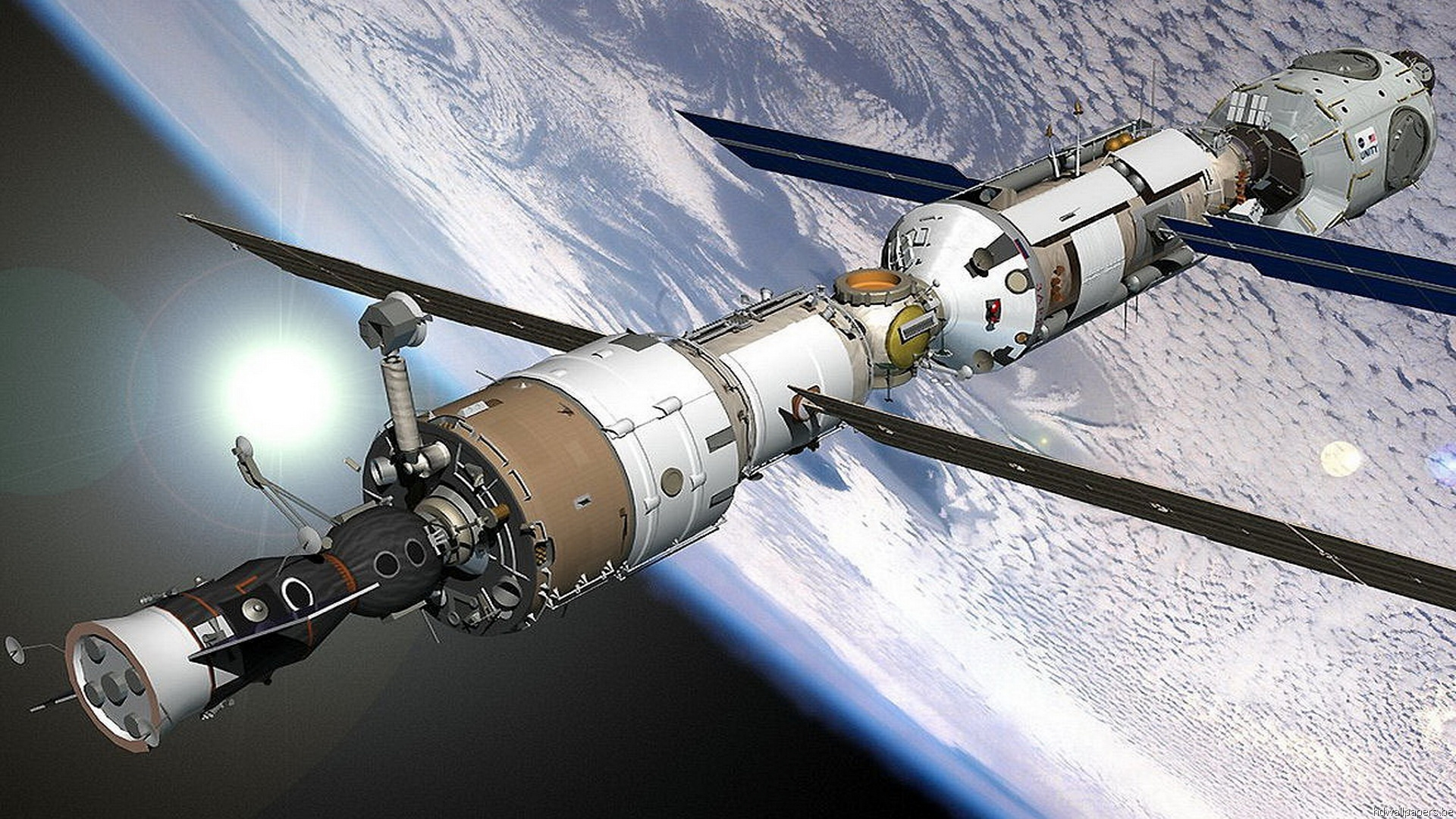 От кареты до ракеты – это чудо или нет?
Какие фотографии соответствуют именам?
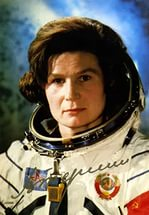 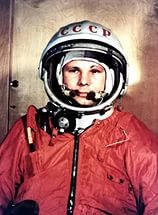 Г
Б
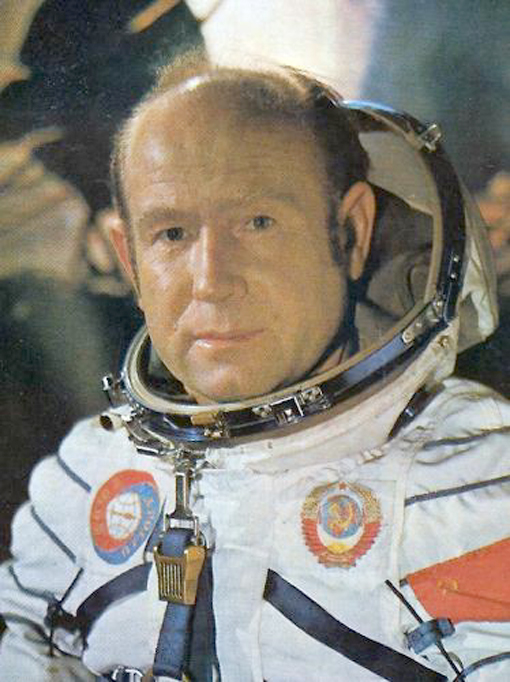 А
Светлана Савицкая   
Валентина Терешкова   
Юрий Гагарин  
Алексей Леонов
В
Соотнеси достижения космонавтов с их фотографиями.
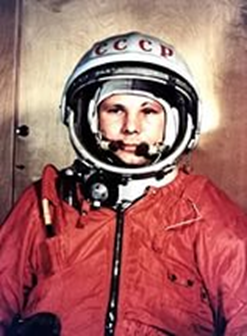 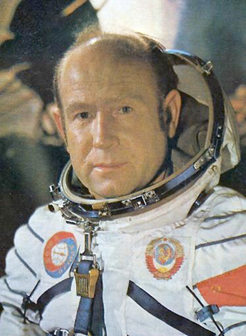 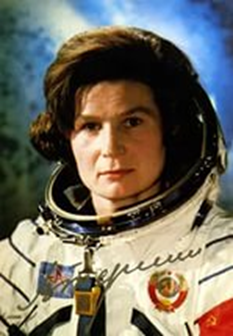 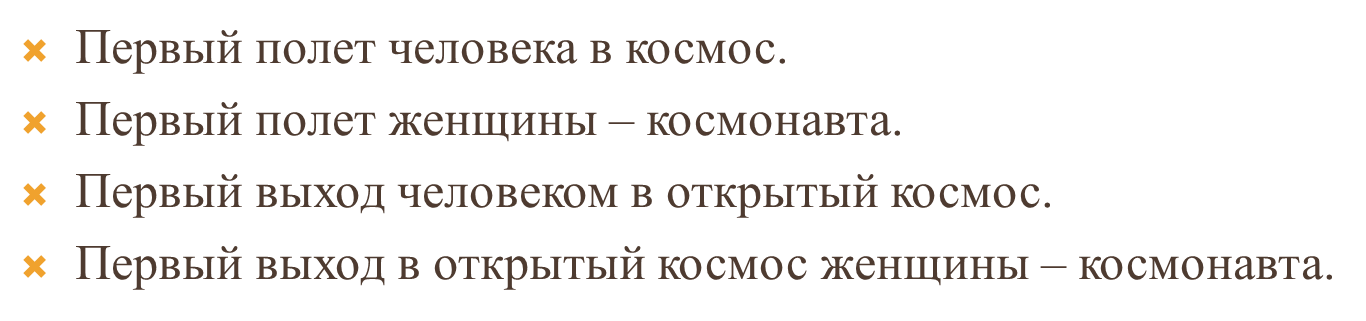 События, соответствующие датам.
Первый выход человека в открытый космос                   
                                                                                             4 октября 1957года.

Первый запуск спутника                                                  
                                                                                            19 августа 1960 года.

Первый полет собак в космос                                          
                                                                                          12 апреля 1961 года.

Первый полет человека в космос                      
                                                                                         18 марта 1965 года.
Спасибо за              внимание